Туризм як складник національної економіки, його види. Чинники розвитку туризму в регіоні, країні. Туристична інфраструктура. Основні туристичні регіони світу. Країни світу з найбільшою кількістю об’єктів Світової спадщини ЮНЕСКО
Бартош Є.М.
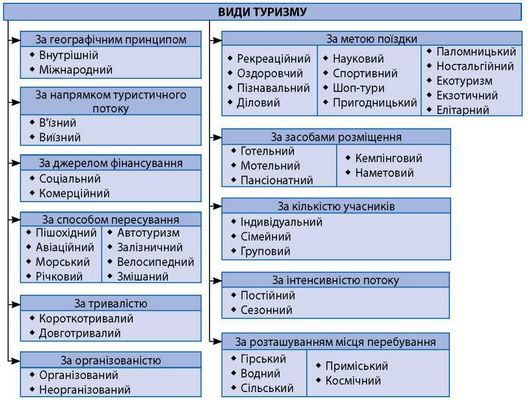 Фактори впливу на розвиток індустрії туризму
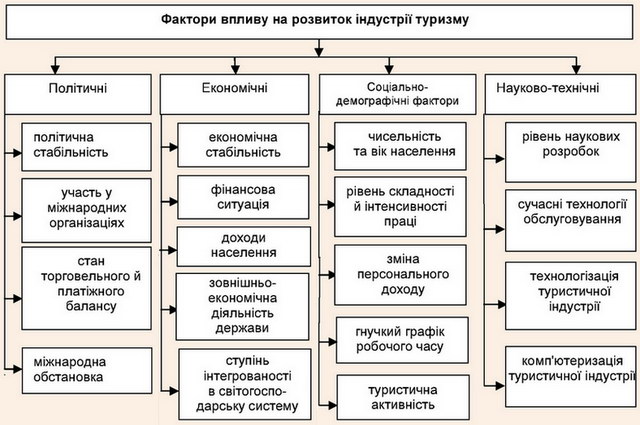 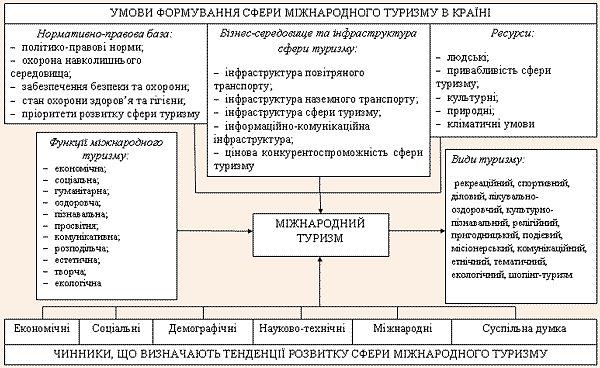 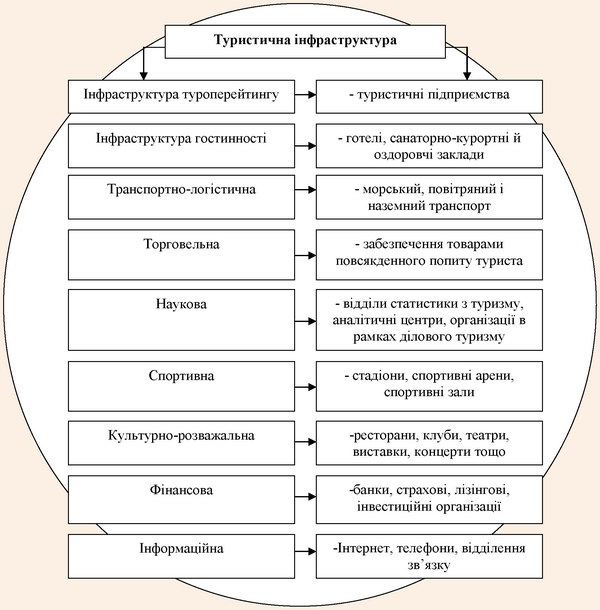 Топ-10 країн світу за кількістю міжнародних туристичних відвідувань
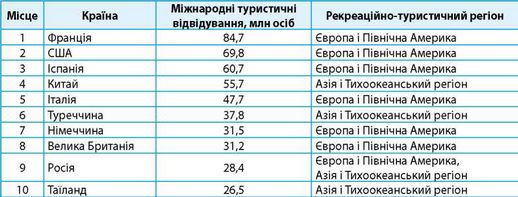 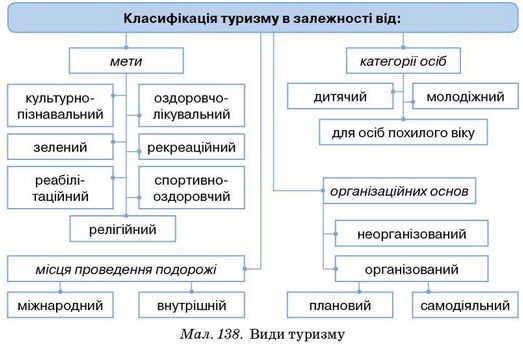 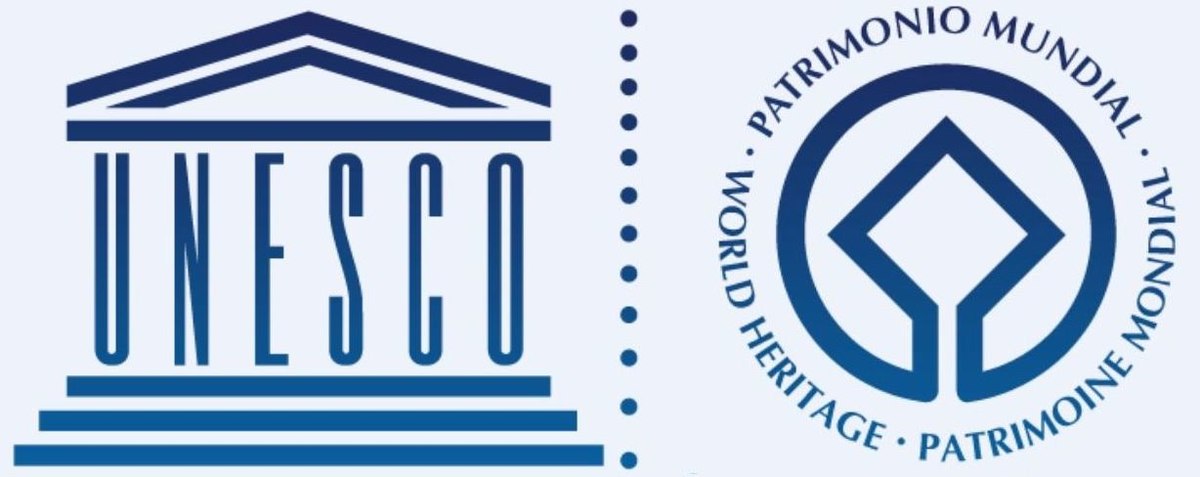 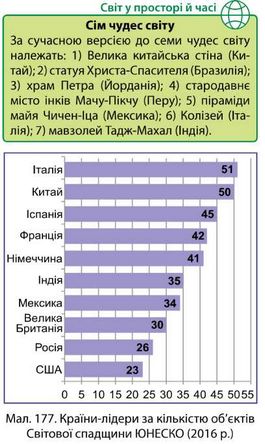 Країни лідери за кількістю обєктів Світової спадщини ЮНЕСКО (2016 р.)
Об’єкти  Світової спадщини ЮНЕСКО
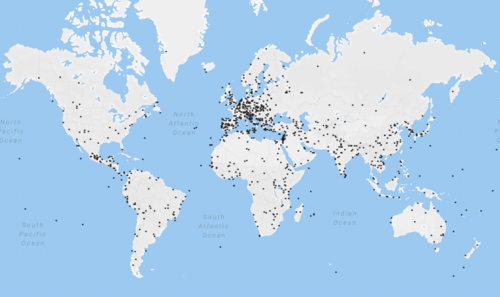 Доходи від туризму
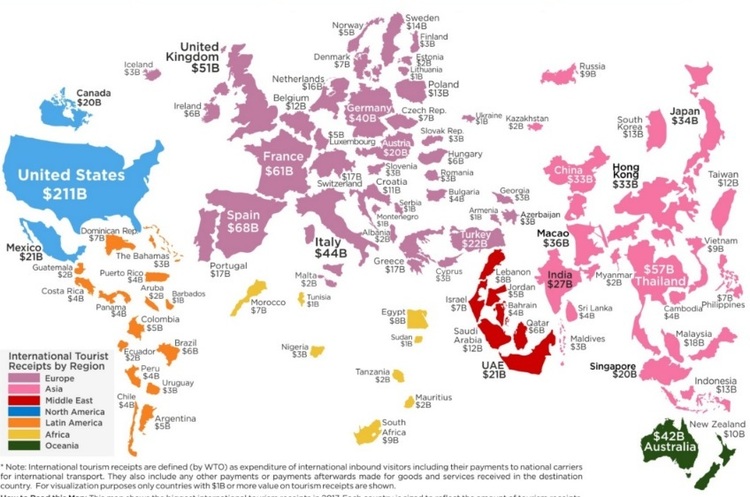 Домашнє завдання: опрацювати  § 43, вивчити види та чинники розвитку туризму, елементи туристичної інфраструктури, основні туристичні регіони світу, країни світу з найбільшою кількістю об’єктів Світової спадщини ЮНЕСКО.